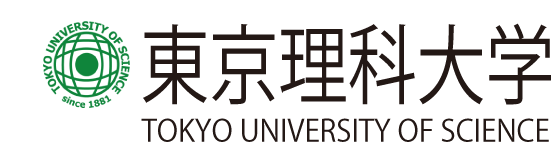 第1１回応用物理学科セミナー
日時： ４月８日（水） 16:０0 – 17:０0
場所：葛飾キャンパス研究棟８Ｆ第２セミナー室
Speaker：Prof. Dr. Dirk Manske （学長特別外国人招へい研究者）
Affiliation: Max Planck Institute for Solid State Research
					 (Stuttgart, Germany)
Title：Novel proximity and Josephson effect 
					with triplet superconductors
Abstract：
Josephson junctions with magnetic tunneling barriers provide an excellent opportunity to observe the interplay of ferromagnetism and superconductivity in a controlled setting. Using a tunneling Hamiltonian approach, we predict a universal 0-π transition (sign reversal) of the charge current as the orientation of the barrier magnetic moment is varied.  Furthermore, in the theoretical study of Josephson junctions, it is usually assumed that the properties of the tunneling barrier are fixed. This assumption breaks down when considering tunneling between two triplet superconductors with misaligned d-vectors in a TFT-junction (triplet–ferromagnet–triplet). Such a situation breaks time-reversal symmetry, which radically alters the behaviour of the junction, stabilizing it in a fractional state, i.e. the free energy minimum lies at a phase difference intermediate between 0 and π. Fractional flux quanta are then permitted at the junction. A further consequence of the d-vector misalignment is the appearance of a Josephson spin current.  Finally, we contrast the prototype TFT-junction with both a TFS (triplet–ferromagnet–singlet) and NCS-I-S (noncentrosymmetric-insulator-singlet) Josephson junction in which the d-vector misalignment is absent. Recent experimental progress allows to fabricate interfaces with the triplet superconductor Sr2RuO4 which opens the route for these devices.
世話人：遠山 貴巳（内線：１７５2）